大数据存储与应用大规模文件系统及Map Reduce3. MapReduce
陈一帅
chenyishuai@gmail.com
Map-Reduce
原理
Map-Reduce原理
基于DFS
Chunk server也就是计算Server
本地计算，减少通信
分布式计算
Python Map／Reduce
Map: applies a function to all the items in an input_list
a = [1,2,3]b = [4,5,6]map(lambda x,y:x+y, a,b)
[5,7,9]
Python Map／Reduce
Reduce: applies a rolling computation to sequential pairs of values in a list
reduce(lambda x,y:x*y, [1,2,3])
6
((1*2)*3)
Map-Reduce
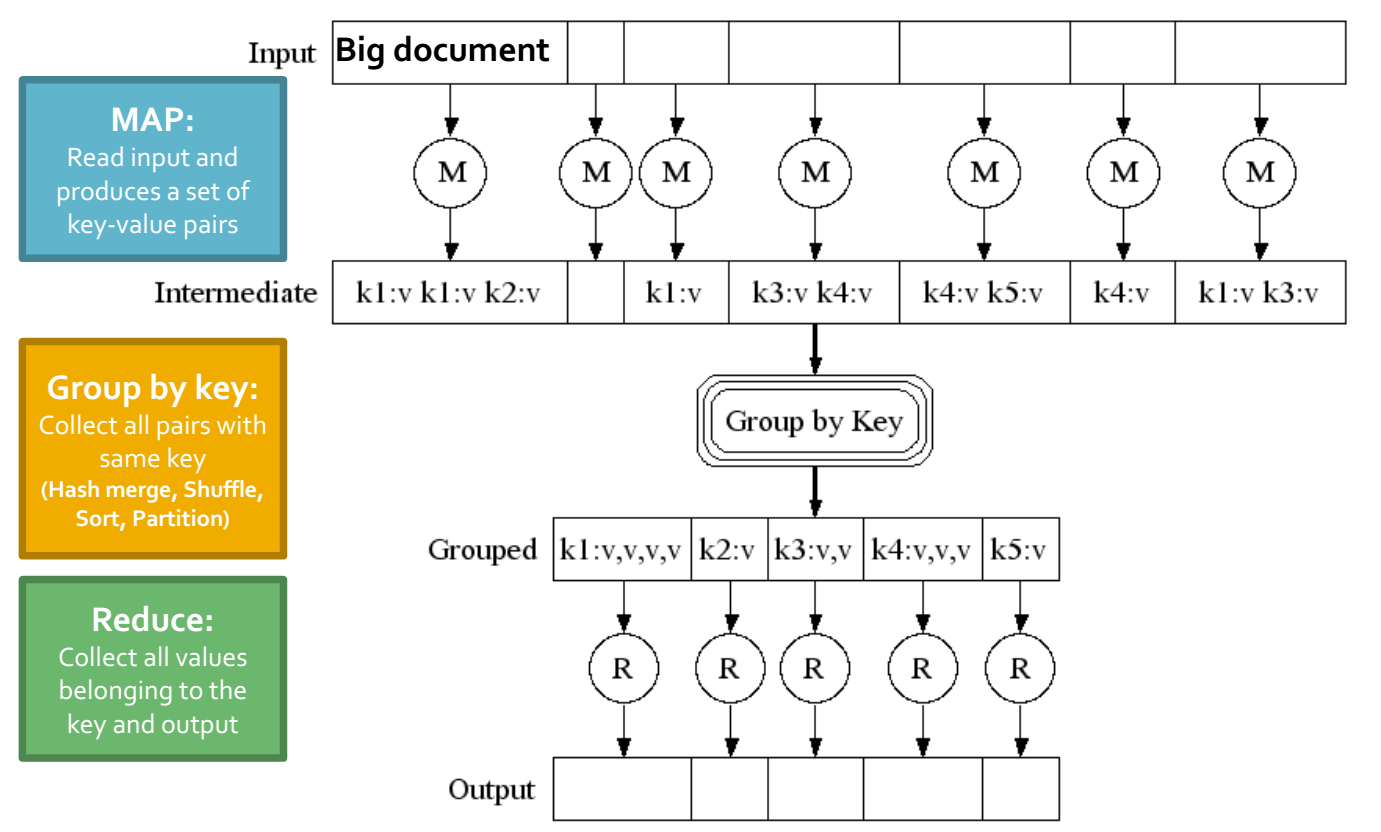 示例：全球网页单词计数
Map-Reduce实现
DFS存储全球网页
在各个存储节点上对本节点存储的网页，进行单词划分：Map
K?
v?
把各节点上相同的词，收集到一起：Group by key
求和：Reduce
示例
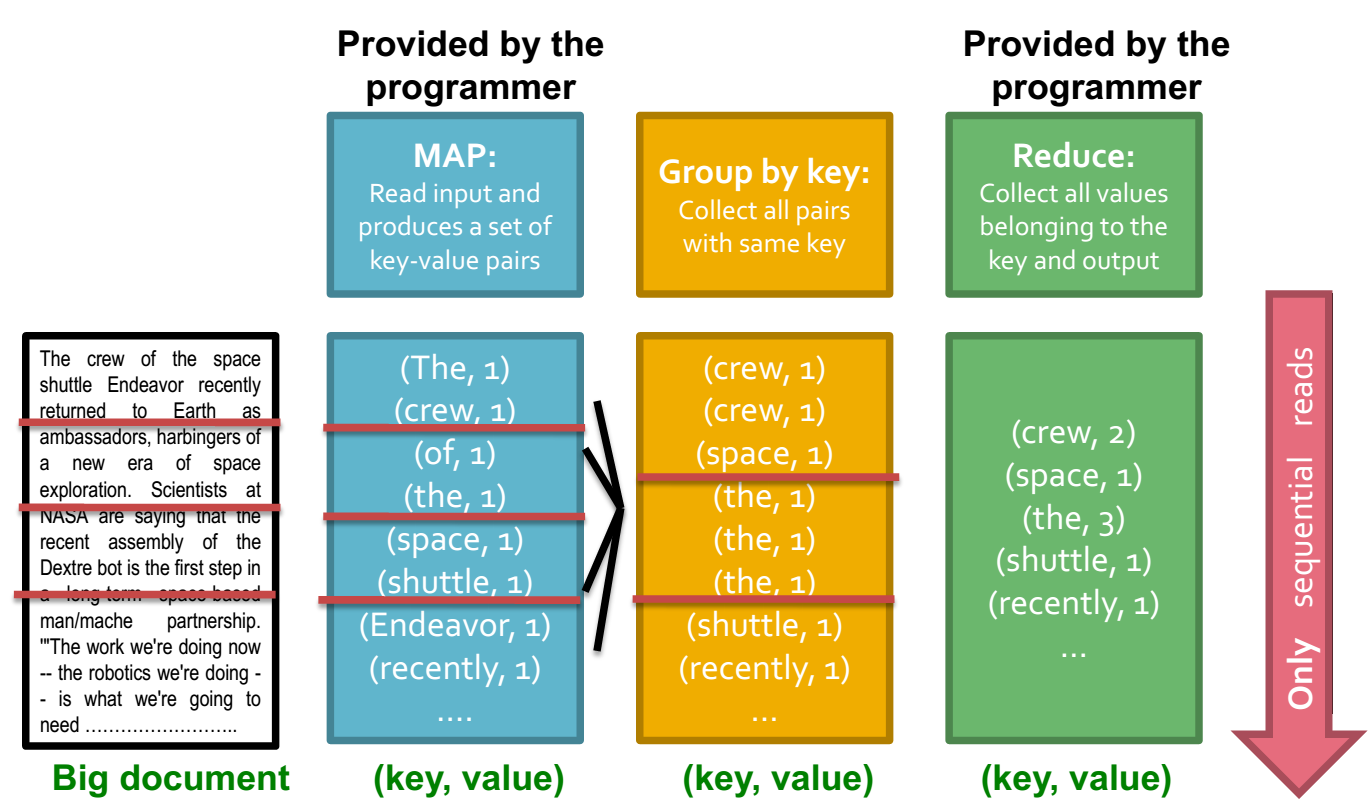 Map-Reduce
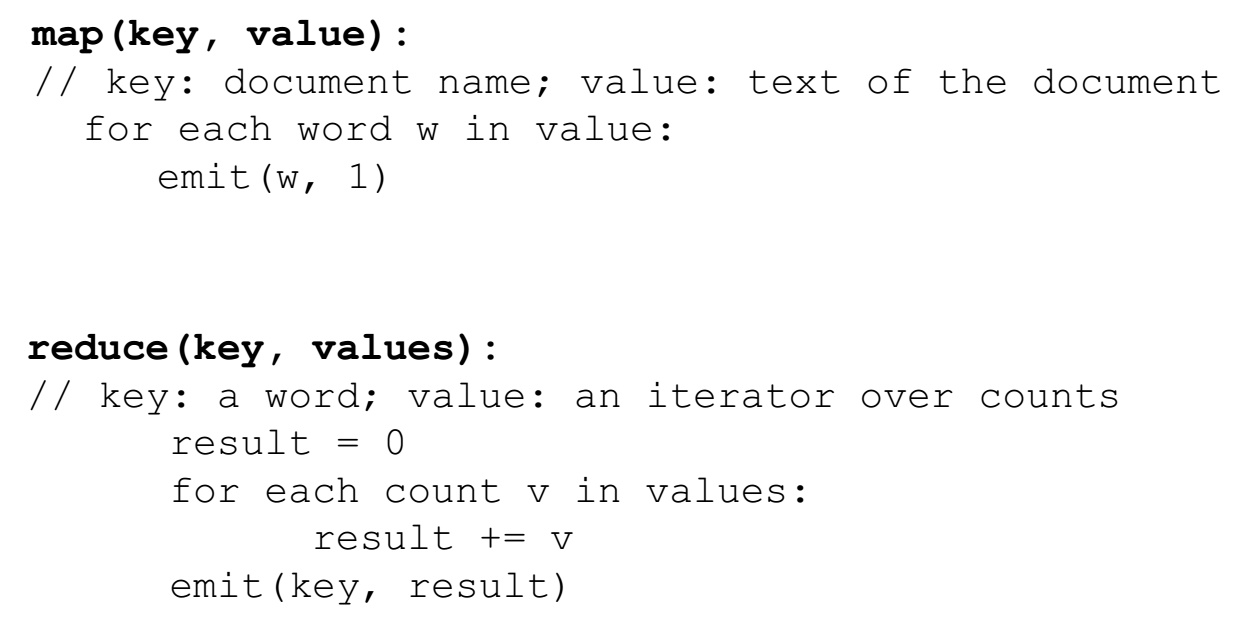 Group by key
Task of Map-Reduce environment
Partition
Hash(word) mod R
R: Reducer个数
Hash(first letter(word)) mod R
本地化 + 并行化
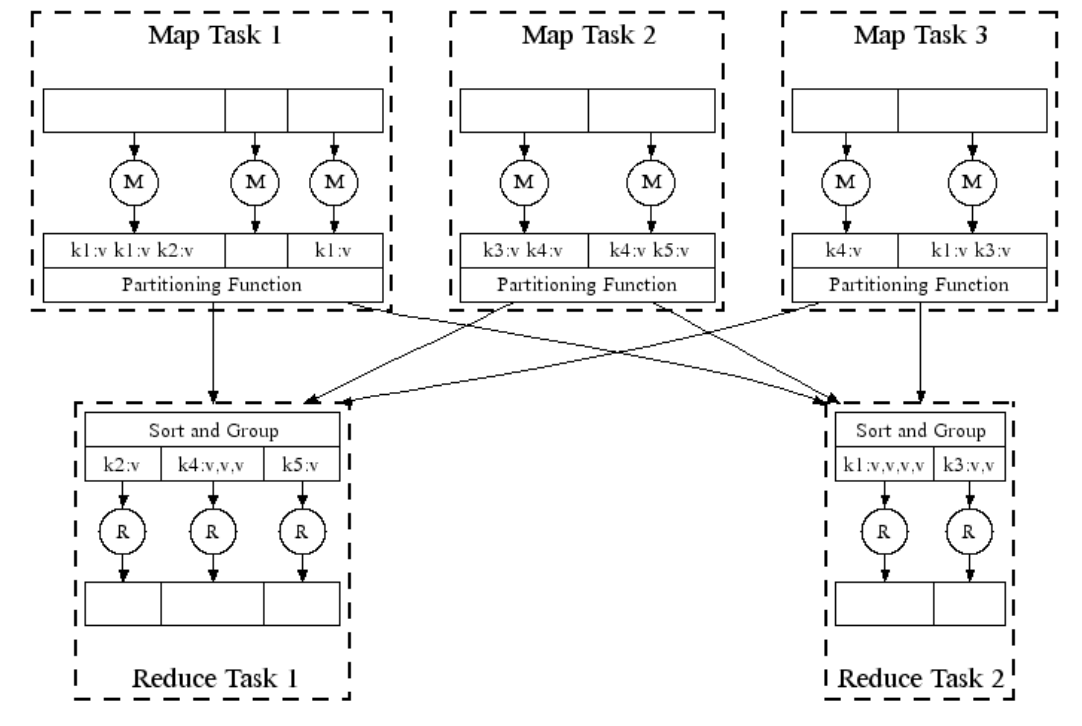 Map-Reduce:开销模型
关注点在通信开销上，计算开销通常不考虑
通信开销又主要评估“输入”
两种输入
Mapper 读本地硬盘：file size
Reducer 读Mapper（远端）的中间结果（存在Mapper节点上）
优化开销：Combiners
k1
v1
k2
v2
k3
v3
k4
v4
k5
v5
k6
v6
map
map
map
map
a
1
b
2
c
3
c
6
a
5
c
2
b
7
c
8
Shuffle and Sort: aggregate values by keys
a
1
5
b
2
7
c
2
3
6
8
减少通信开销
reduce
reduce
reduce
r1
s1
r2
s2
r3
s3
优化：Combiners
k1
v1
k2
v2
k3
v3
k4
v4
k5
v5
k6
v6
map
map
map
map
a
1
b
2
c
3
c
6
a
5
c
2
b
7
c
8
combine
combine
combine
combine
c
3
c
6
a
1
b
2
c
9
a
5
c
2
b
7
c
8
partition
partition
partition
partition
Shuffle and Sort: aggregate values by keys
a
1
5
b
2
7
c
c
2
2
9
3
8
6
8
减少通信开销
reduce
reduce
reduce
r1
s1
r2
s2
r3
s3
最终结果
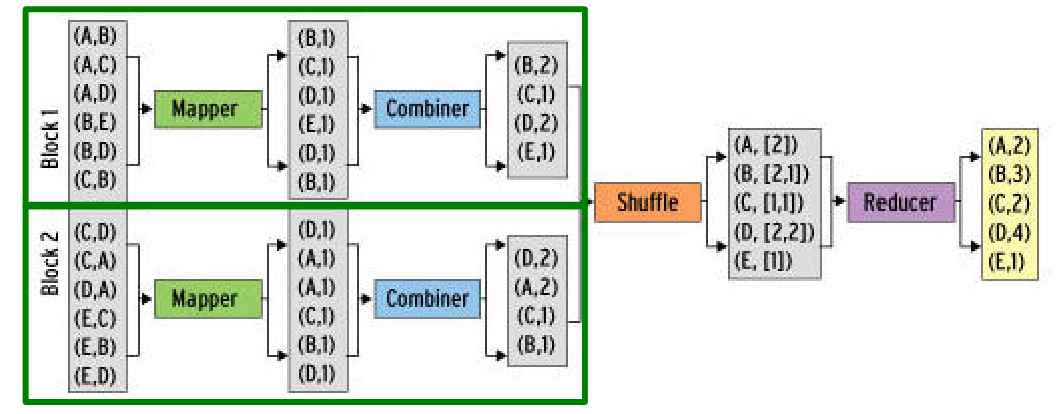 Map-Reduce
算法
抽象模型
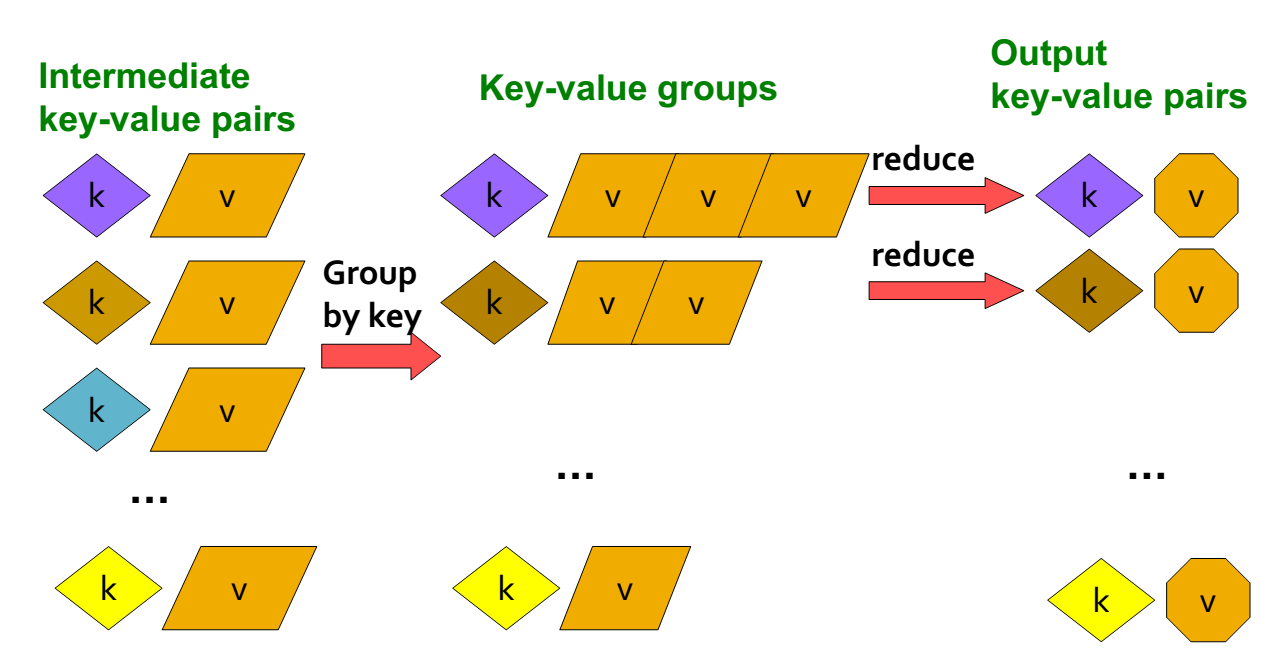 把各个网页分为一个个词
关键是：Key
Map-Reduce算法
定义不同的Map/Reduce函数，实现各种分布式算法
图算法
数据挖掘算法
矩阵乘法
关系代数
Map-Reduce
算法: 矩阵乘法
Map-Reduce: 矩阵乘法
PageRank
n × n 矩阵 M
n × 1 向量 V
M ×V



通过key，把计算元素（ mijvj ）Partition到一个Reducer去
Key： i
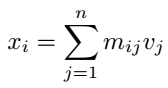 Map-Reduce: 矩阵乘法
V特别大
PageRank
n = 20+ Billion
怎么办？
把V和M分块
( i , mijvj )
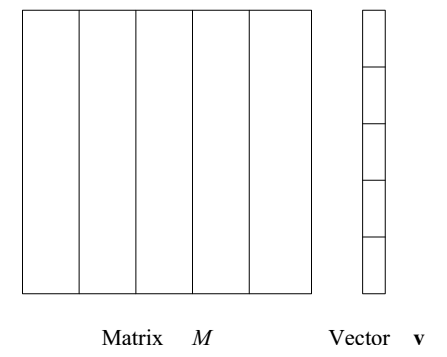 Map-Reduce: 矩阵乘法
Key:  (i,k)
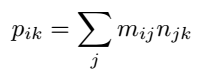 Map-Reduce
算法:关系代数
Projection:
R1
R1
R2
R2
R3
R3
R4
R4
R5
R5
No reducer
Selection
R1
R2
R1
R3
R3
R4
R5
No reducer
Relational Joins
R1
R2
R3
R4
R1
R2
R3
R4
S1
S2
S3
S4
S2
S4
S1
S3
Join
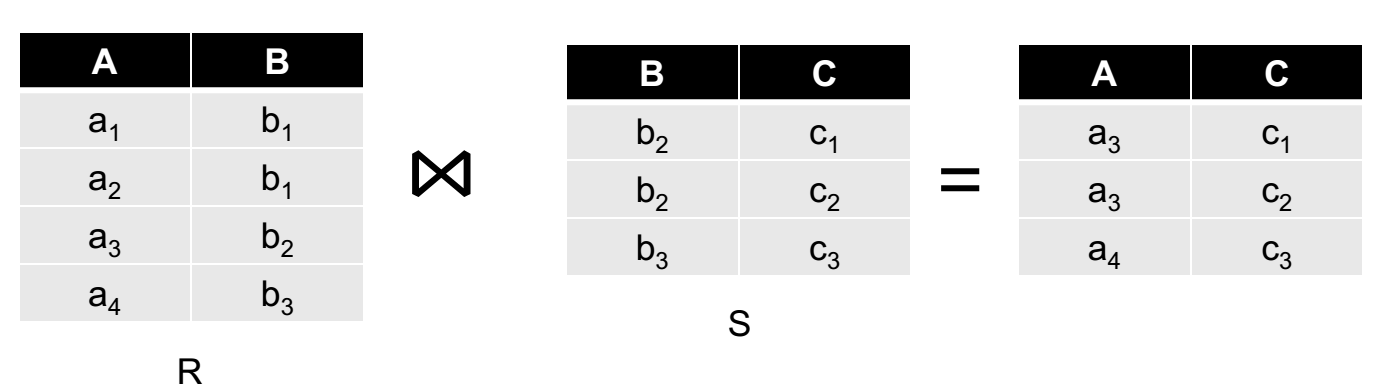 Key：B
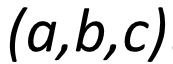 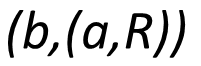 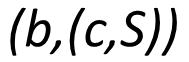 框架的作用
工作分配
处理节点失败
节点间通信
Google
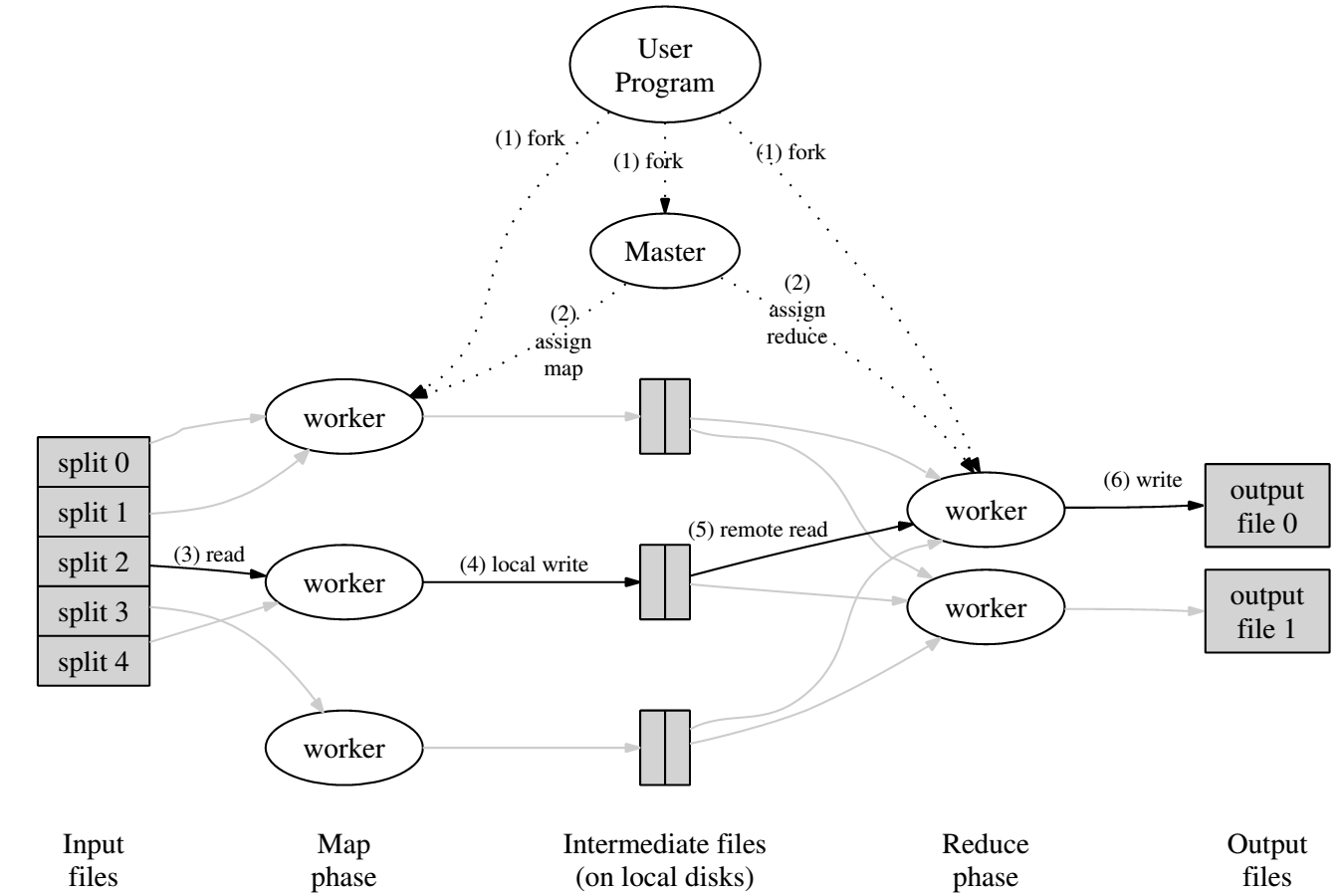 工作调度
Task
状态：Idle，In-progress，Completed
分配idle task给Worker
Map Worker 完成一个Task，报告 master 工作完成，及中间结果存储的位置（partition好了，每个Reducer 一个中间结果文件）
Master通知Reducer去拿
Reducer Worker 完成一个Task，报告 master 工作结果
Google
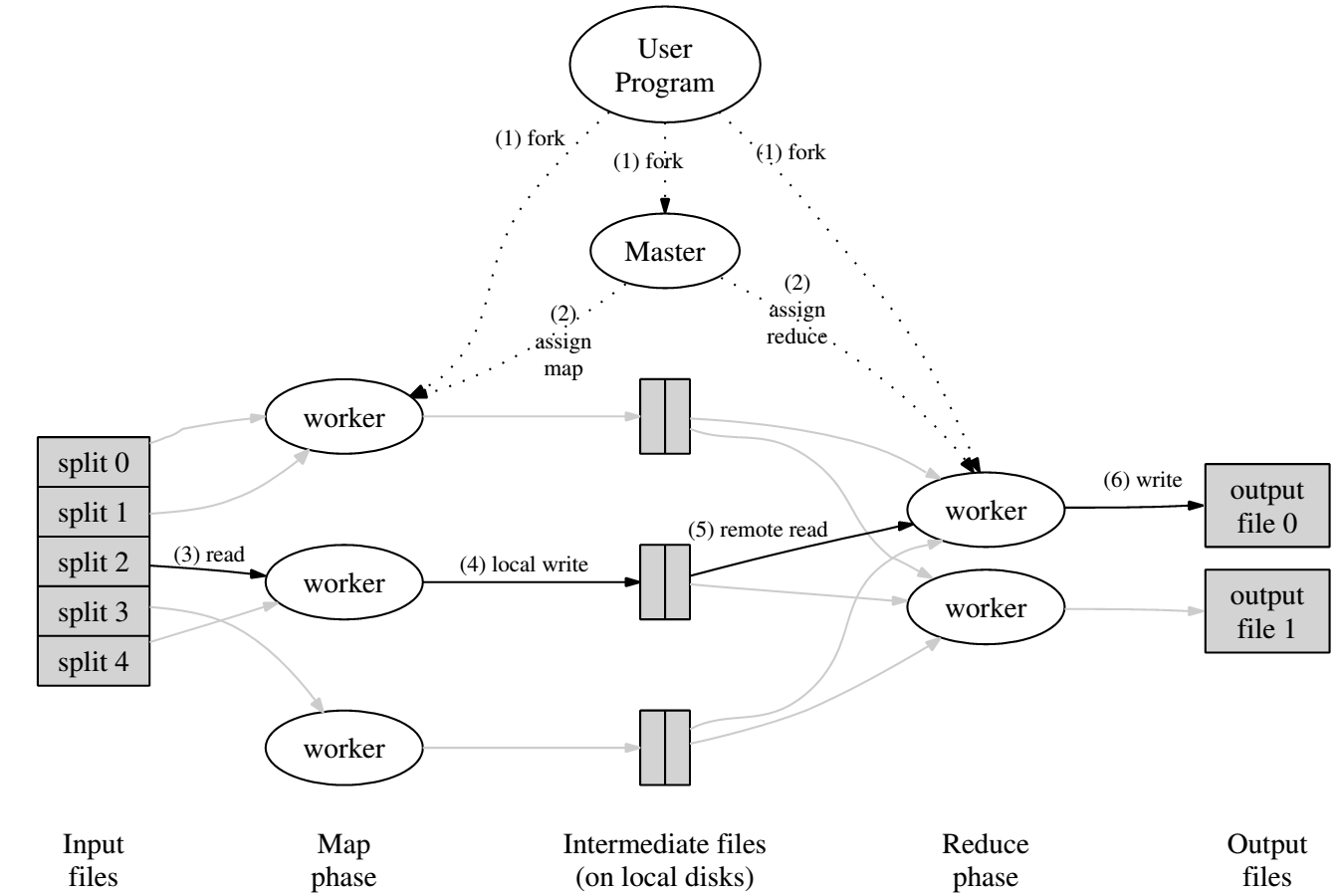 节点失败处理
Master 周期地 Ping worker，检测失败
Master发现一个Mapper失败，Ping不通
已有的中间结果文件拿不到了
它的全部工作重做
Master发现一个Reducer失败
完成工作的Output已给了Master
只有In-progress的task需要重做
Master失败
通知所有worker，放弃已分配的任务
Pipeline
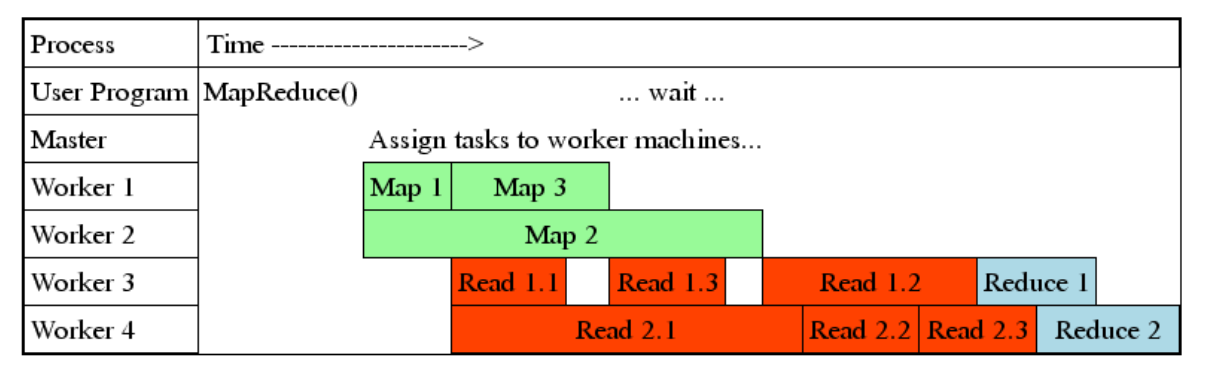 多少个Mapper，多少个Reducer？
程序员可配置
基本原则：
Mapper数 > 机器数
每个Chunk一个Mapper
Mapper小一点的话，失败了，方便重新分配工作
Reducer的数目
比Mapper数少
存储 + 计算 = Map-Reduce计算模型
namenode
job submission node
namenode daemon
jobtracker
tasktracker
tasktracker
tasktracker
datanode daemon
datanode daemon
datanode daemon
Linux file system
Linux file system
Linux file system
…
…
…
slave node
slave node
slave node